LA 2028 OLYMPICS
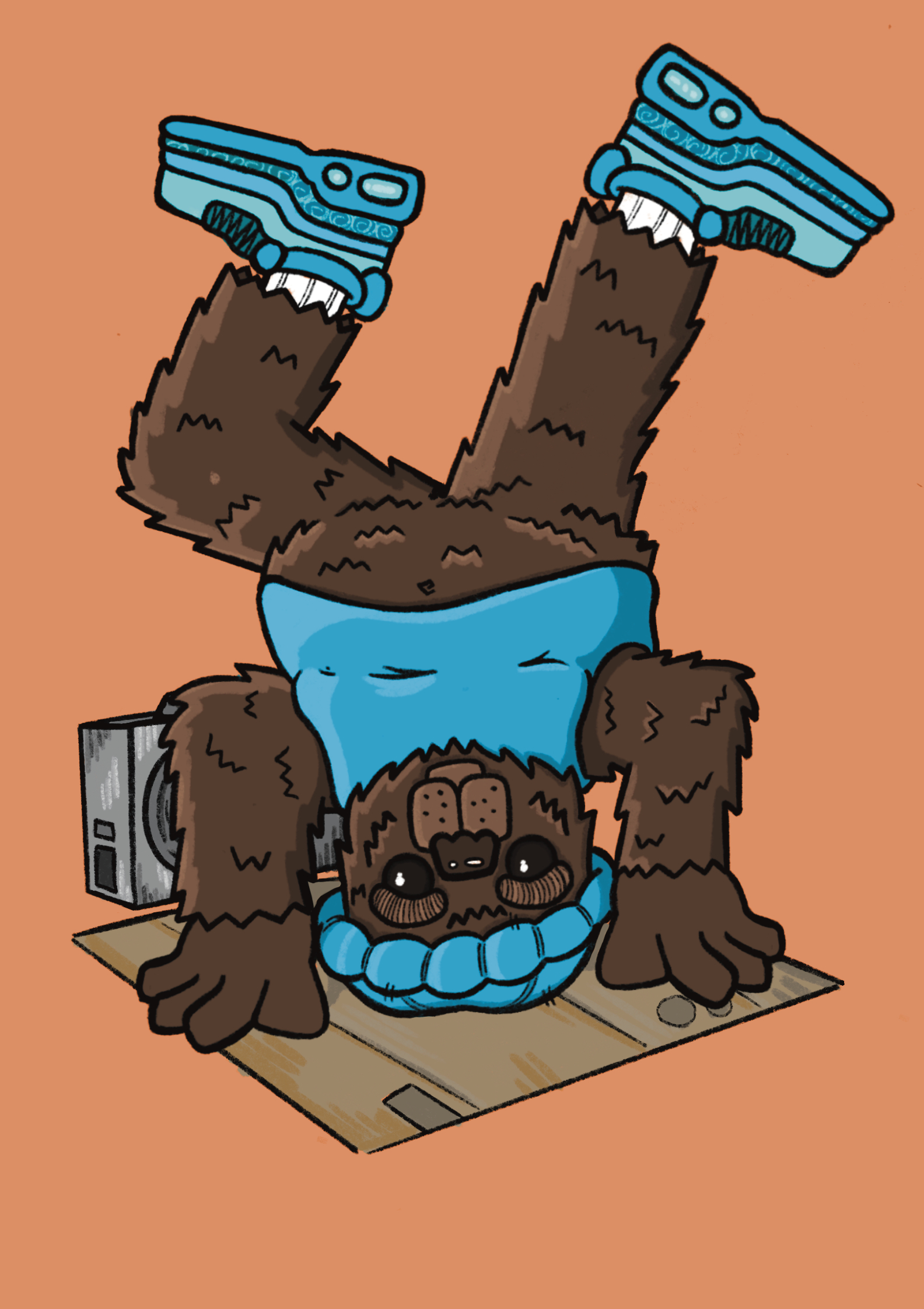 LA 2028 OLYMPICS
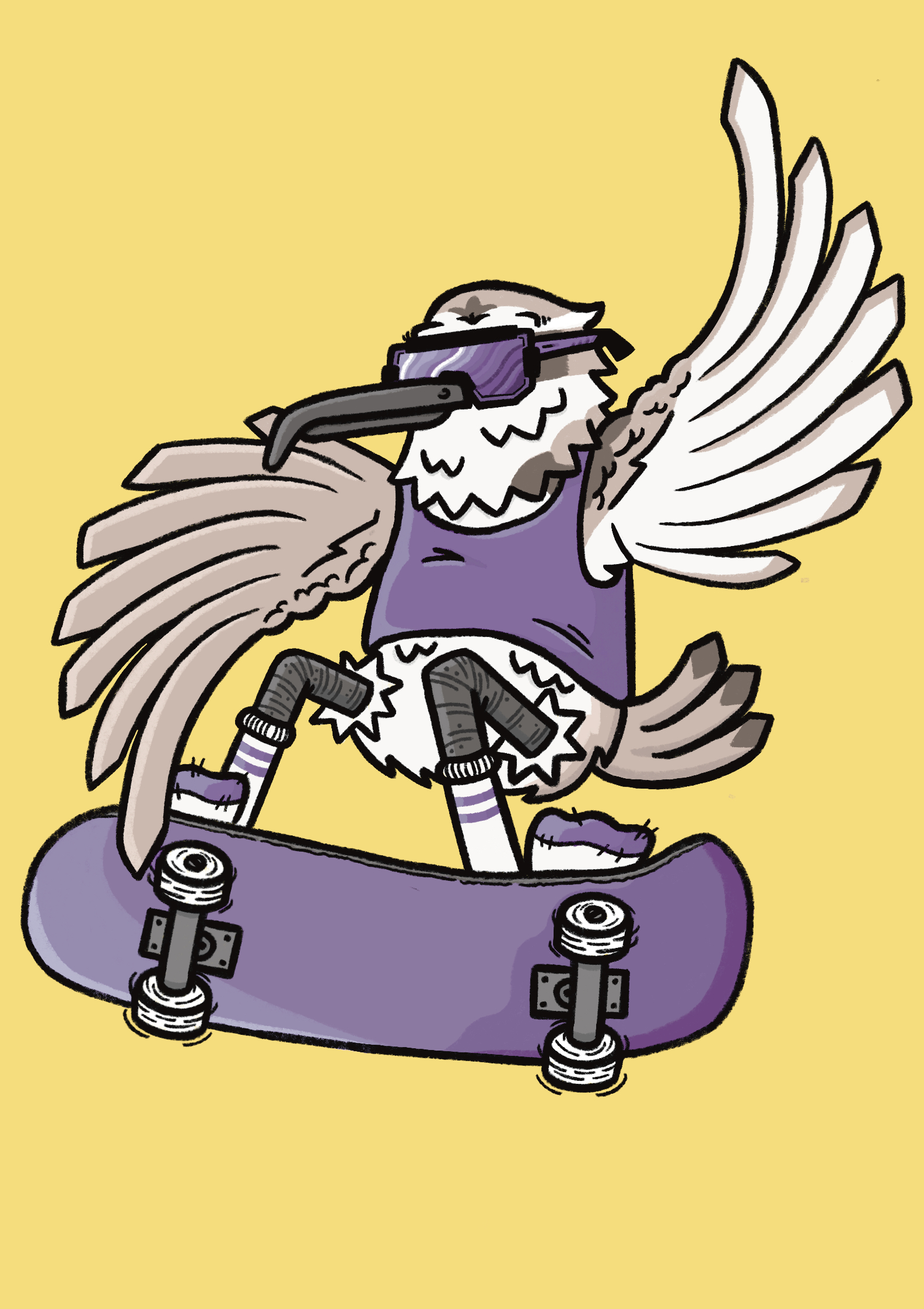 LA 2028 OLYMPICS
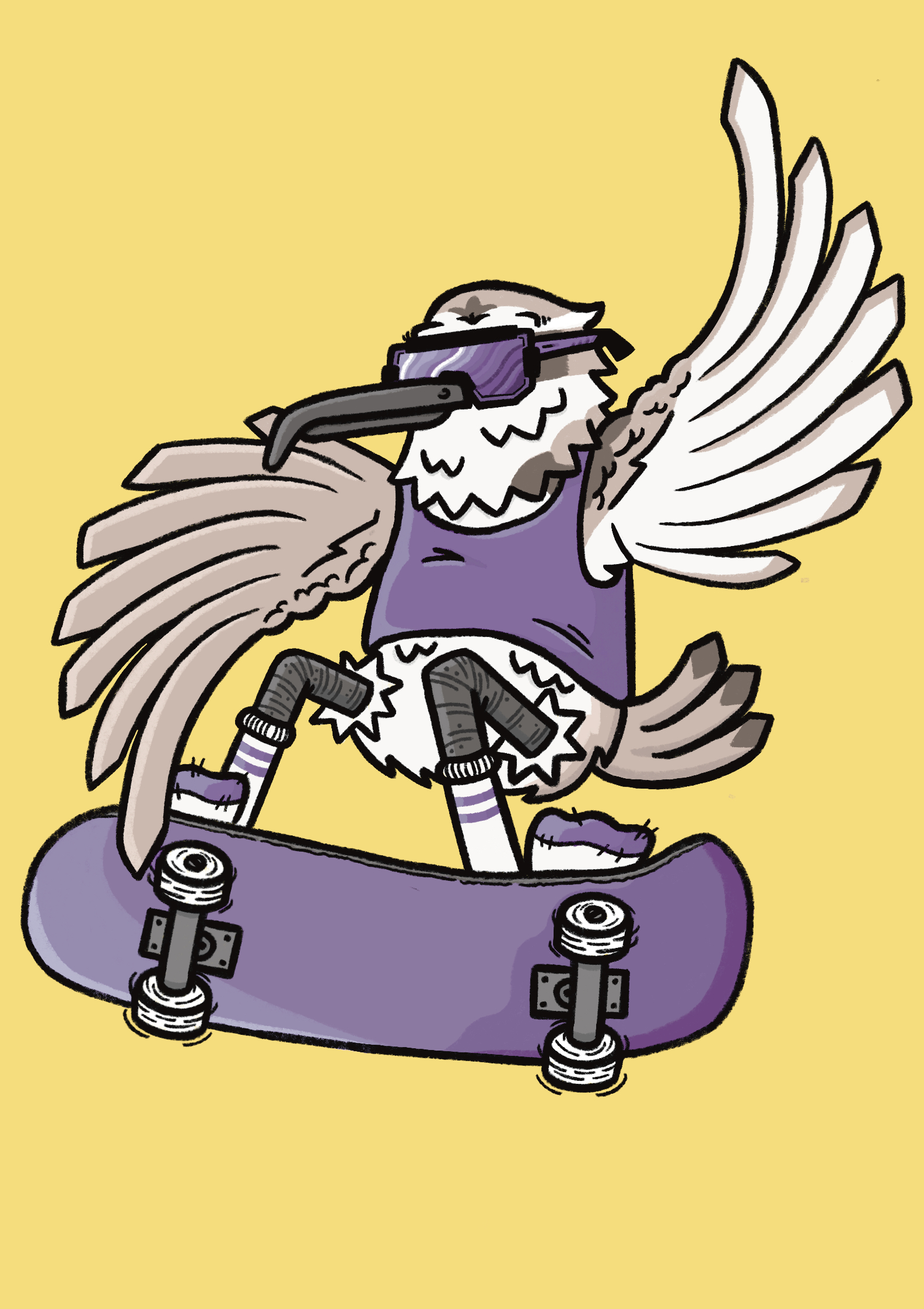 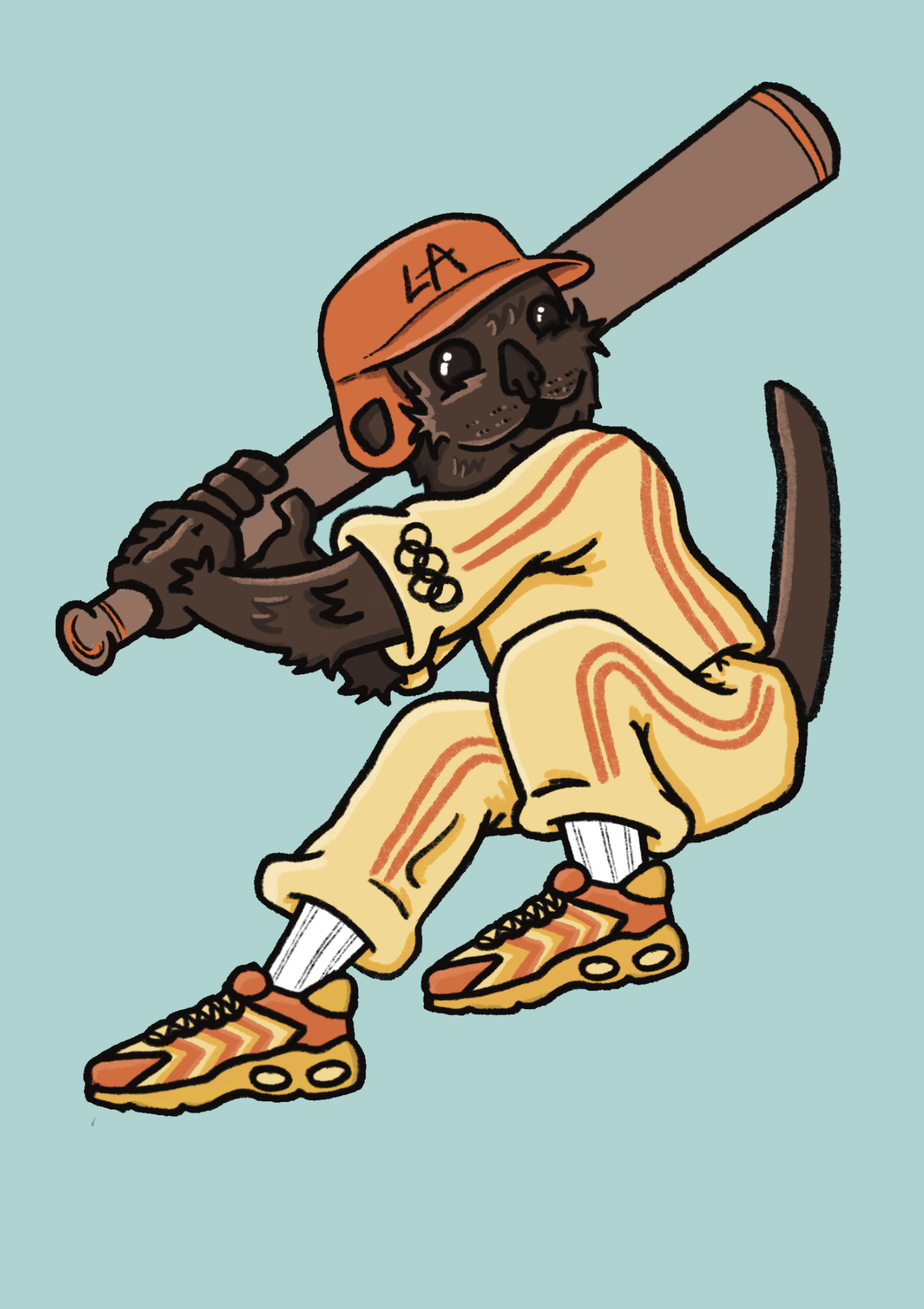 LA 2028 OLYMPICS
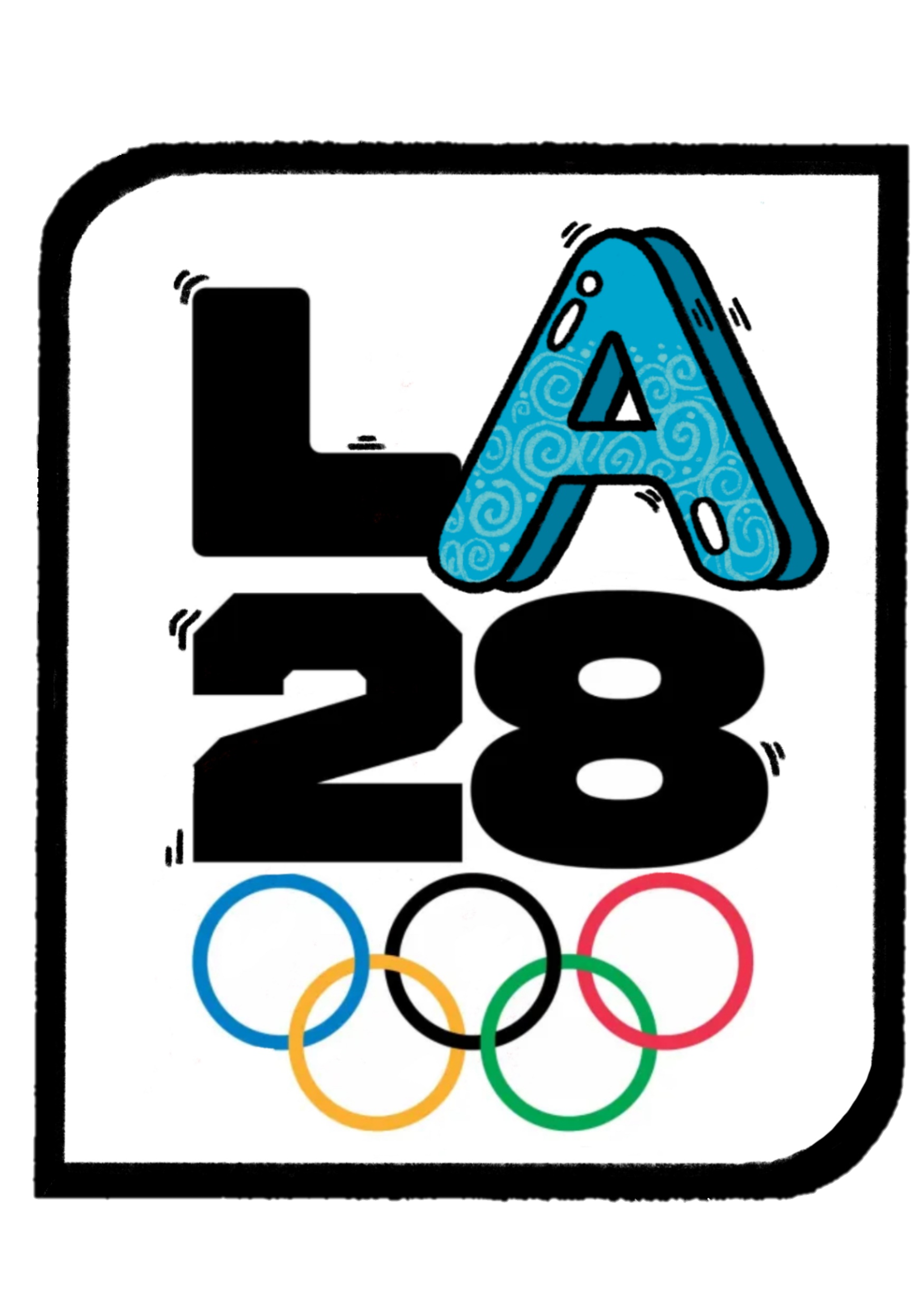 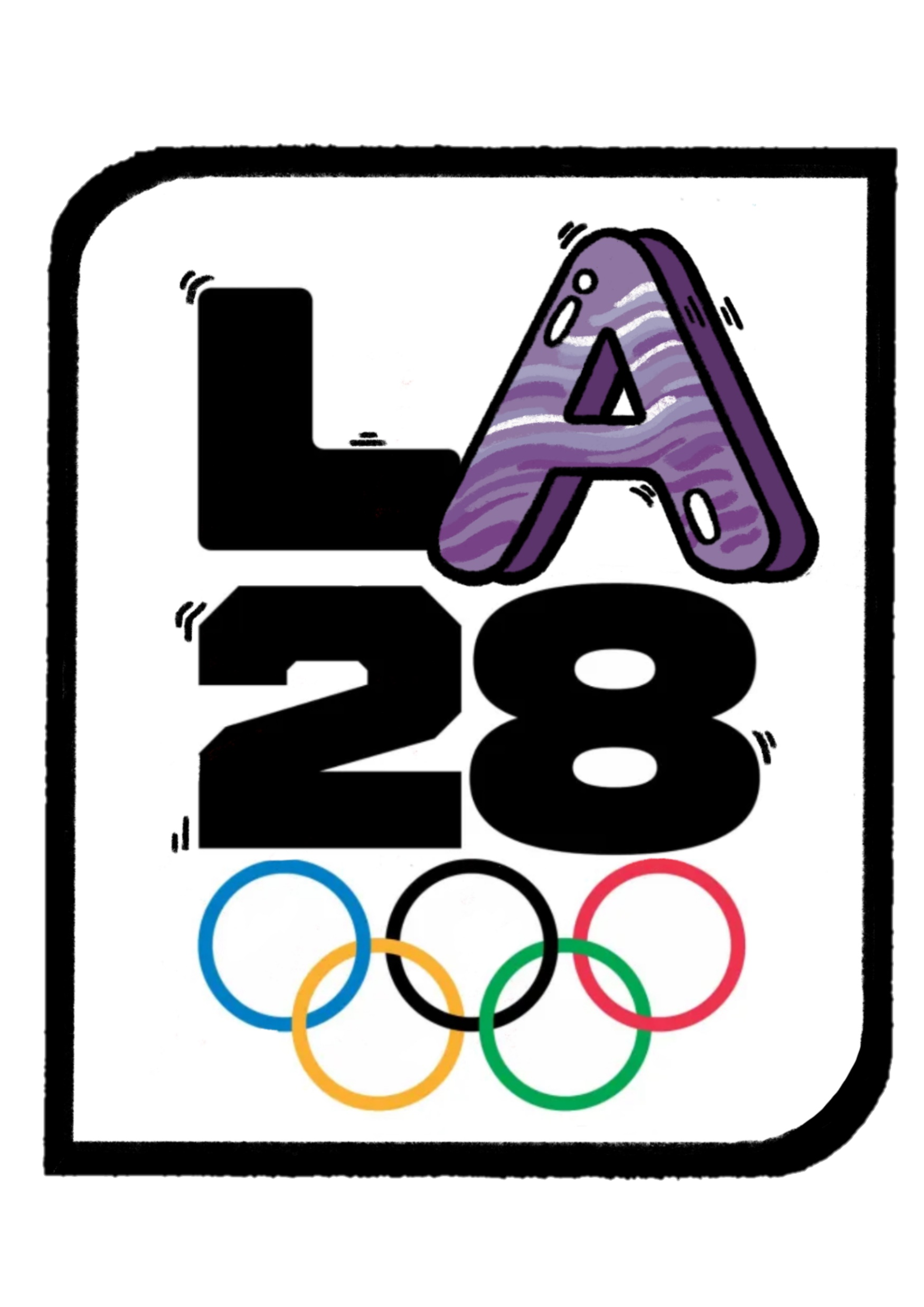 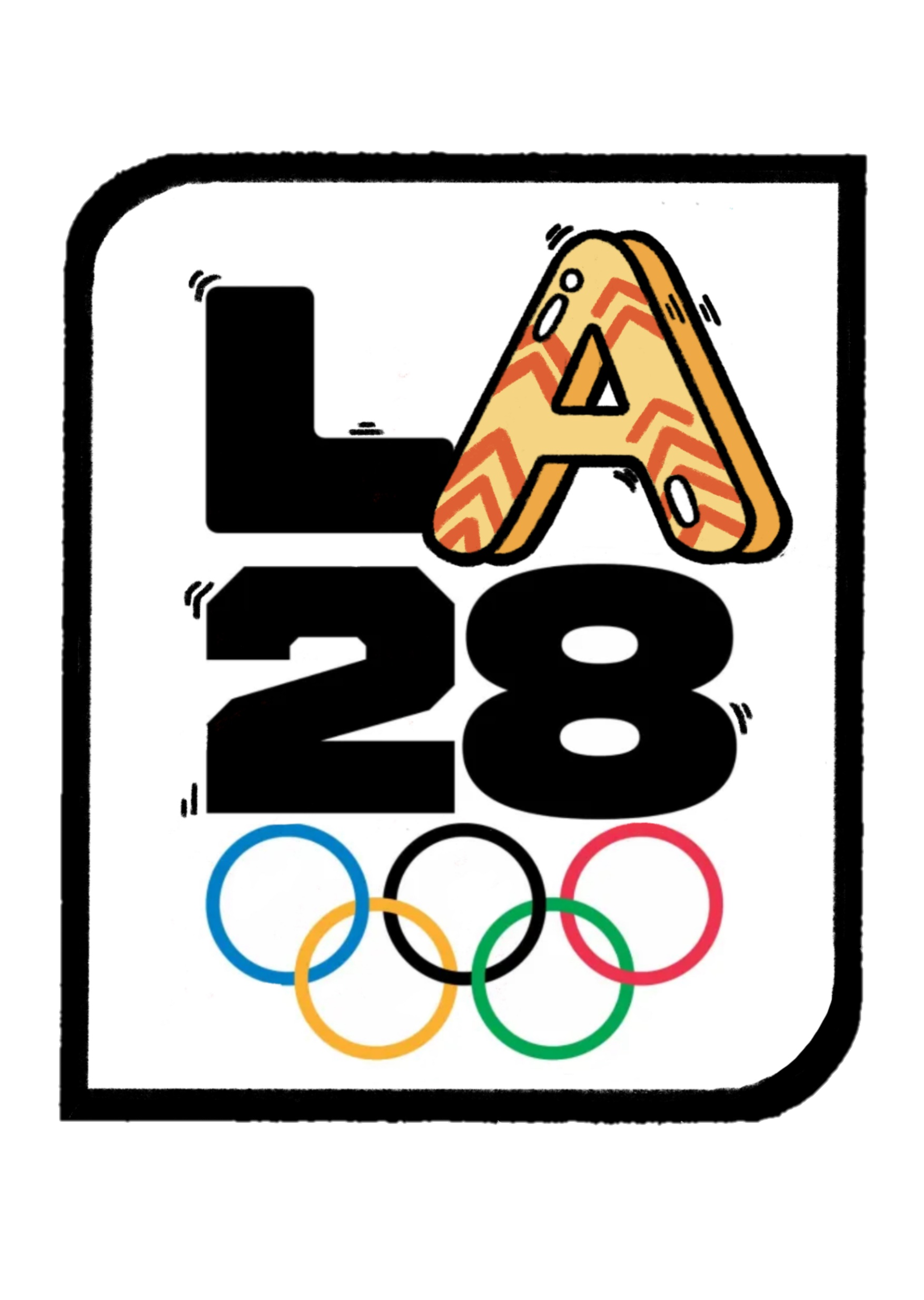 LA 2028 OLYMPICS
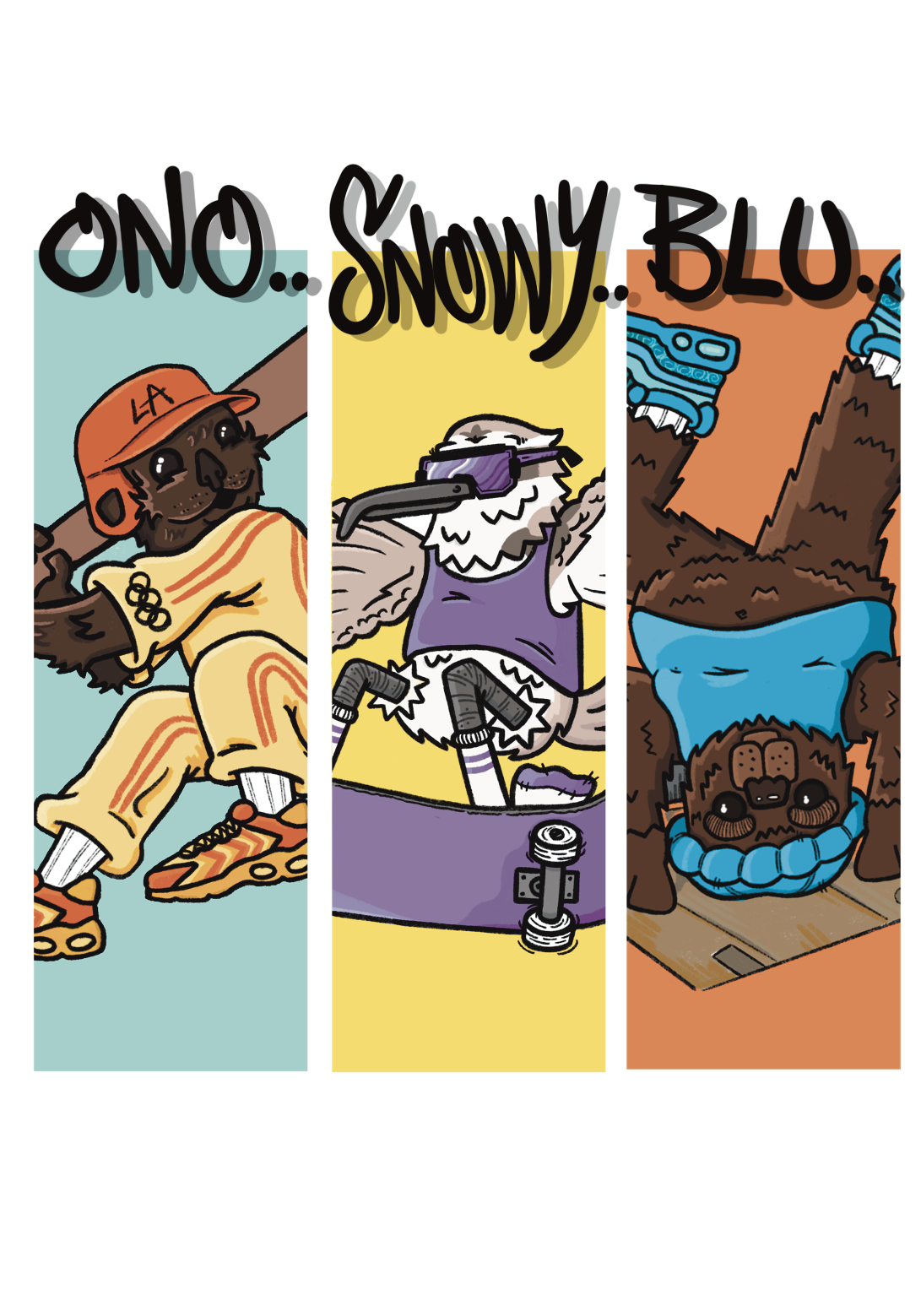 LA 2028 OLYMPICS
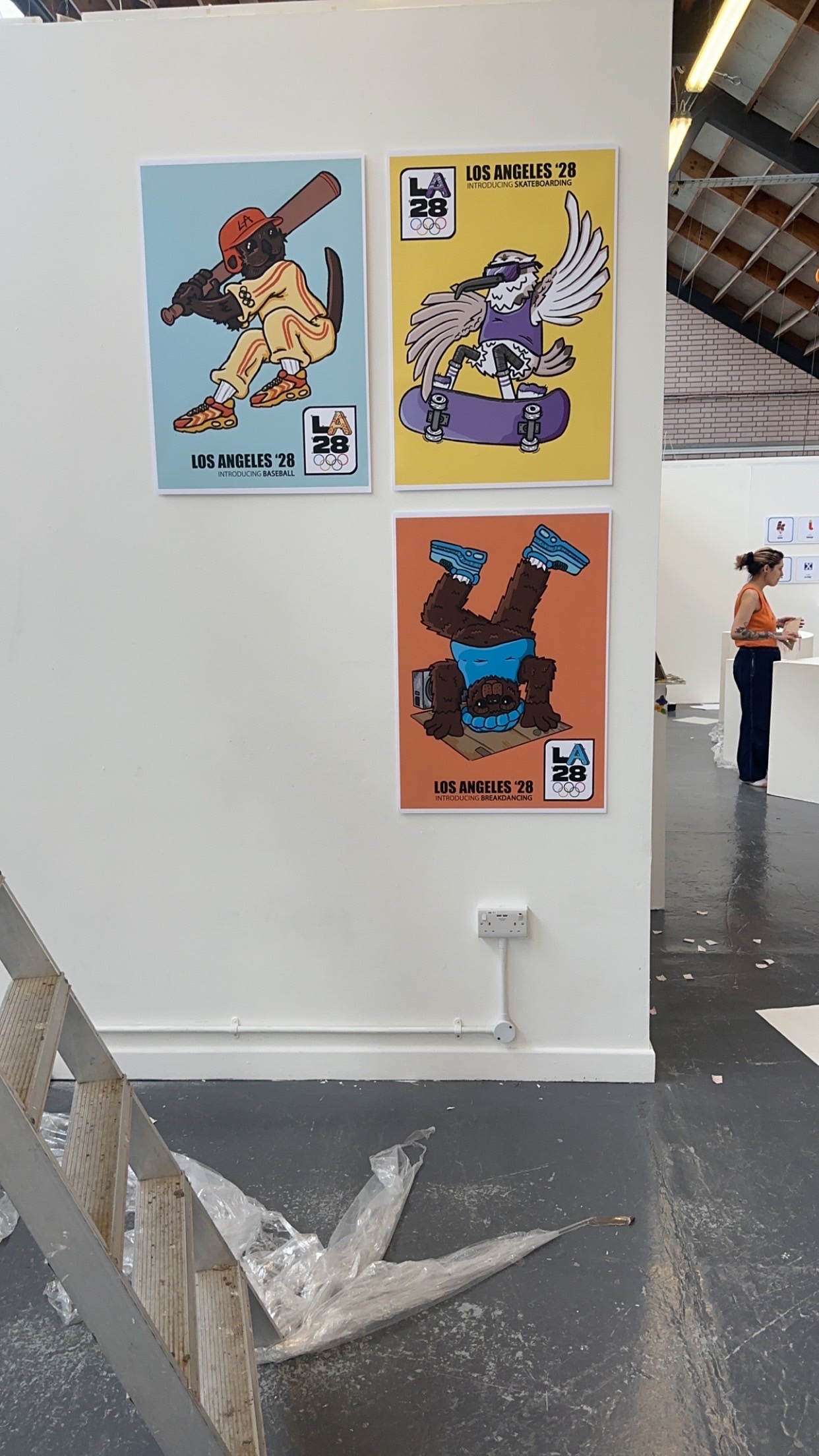 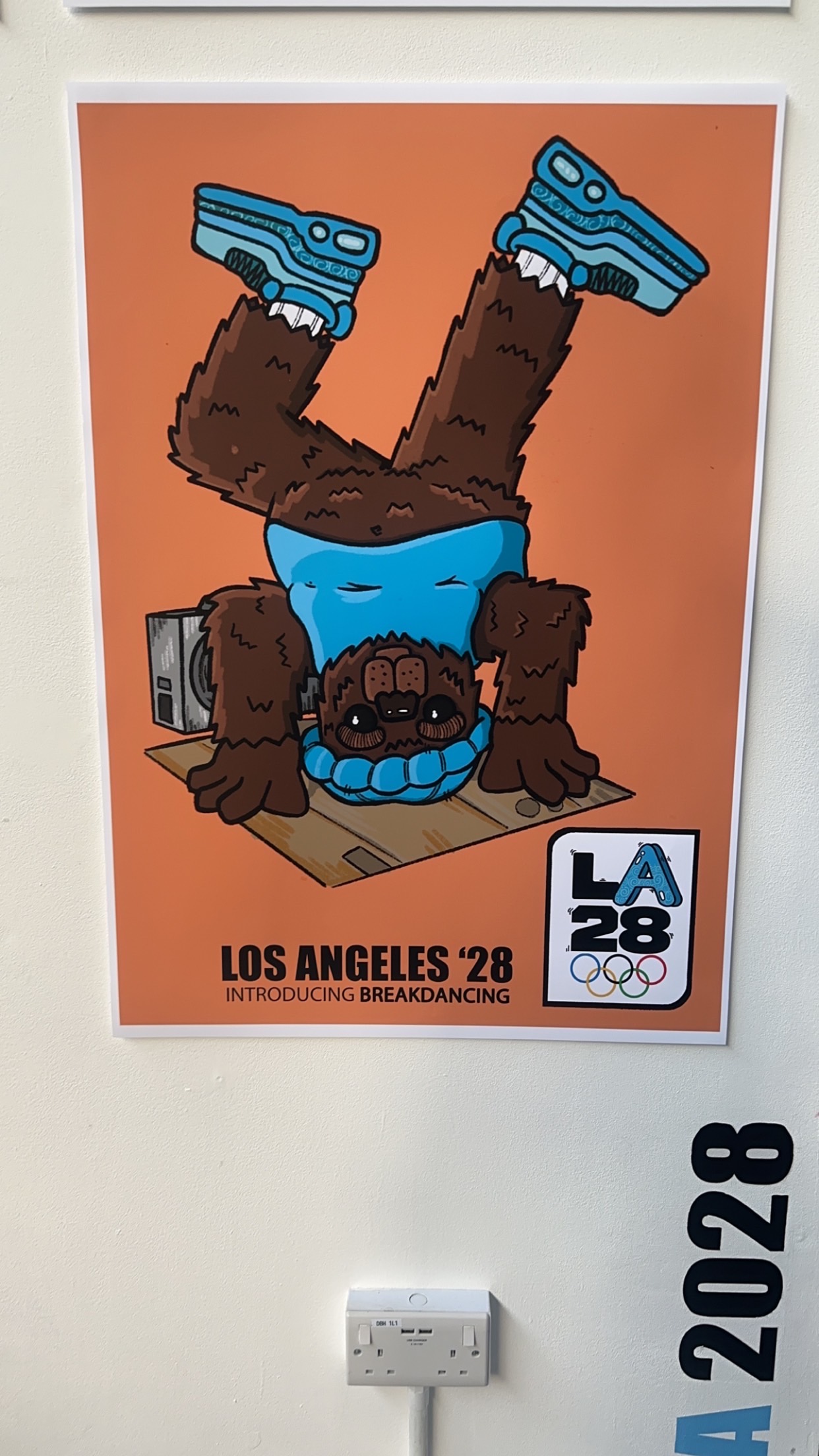 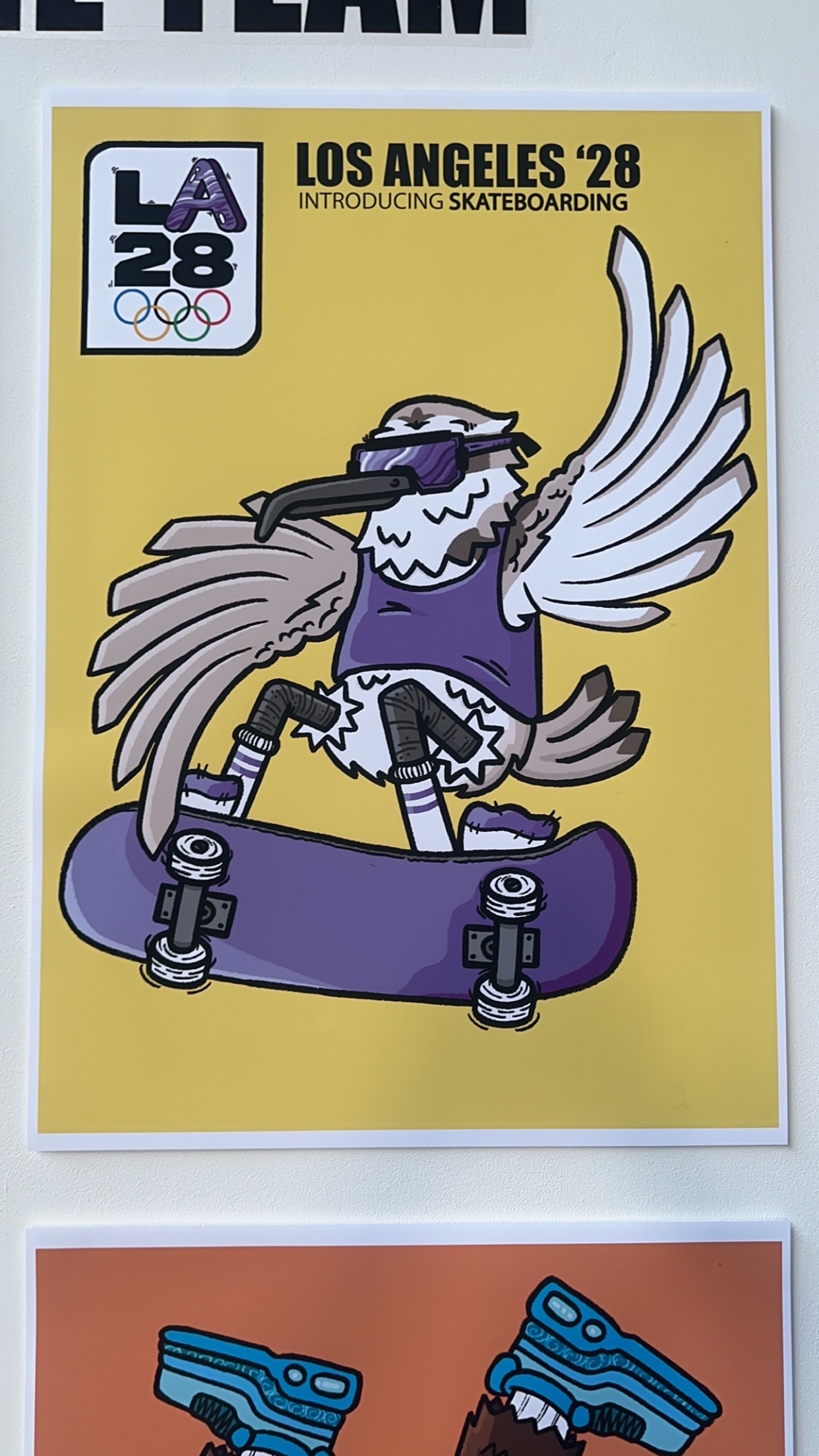 LA 2028 OLYMPICS
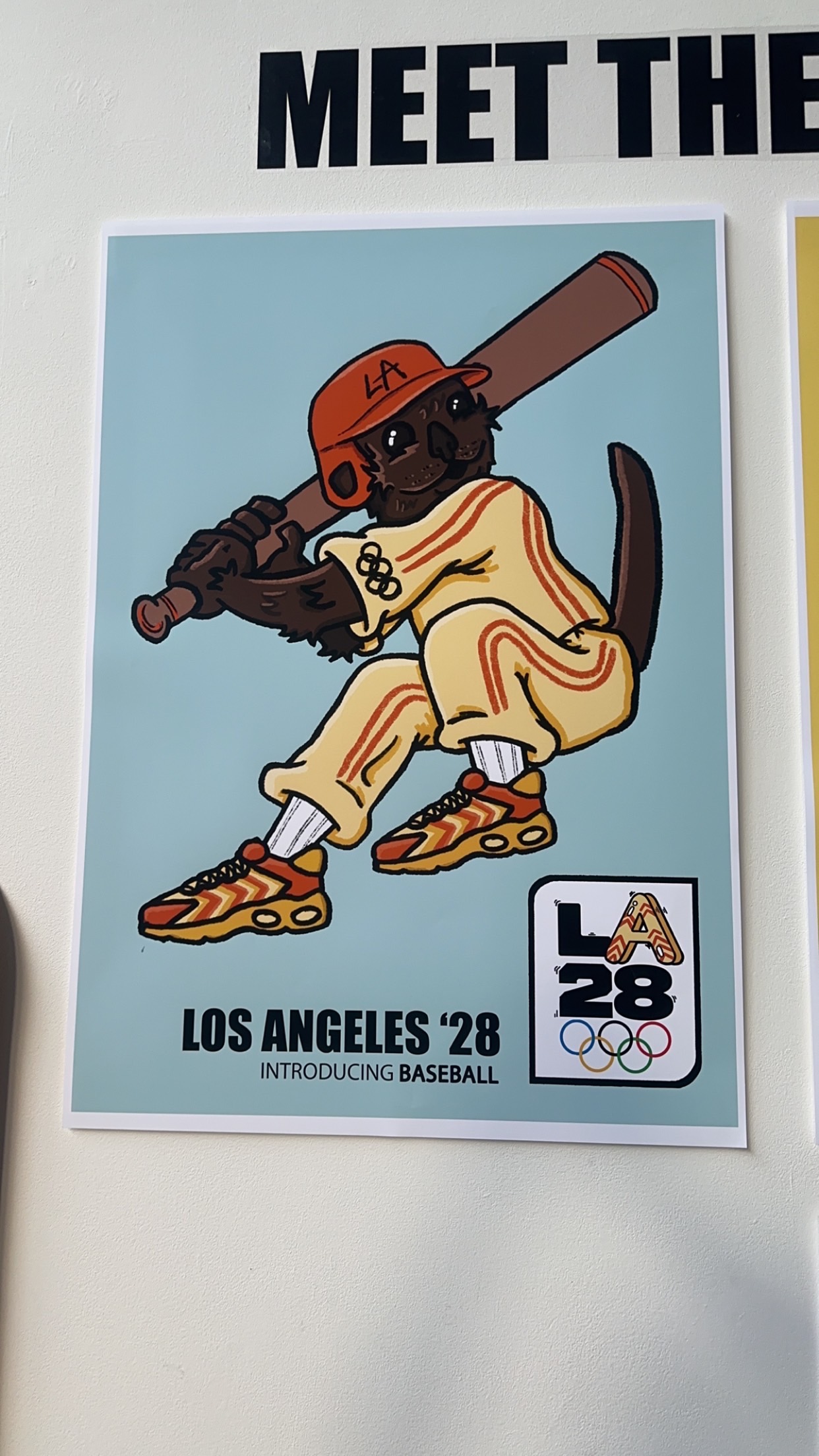 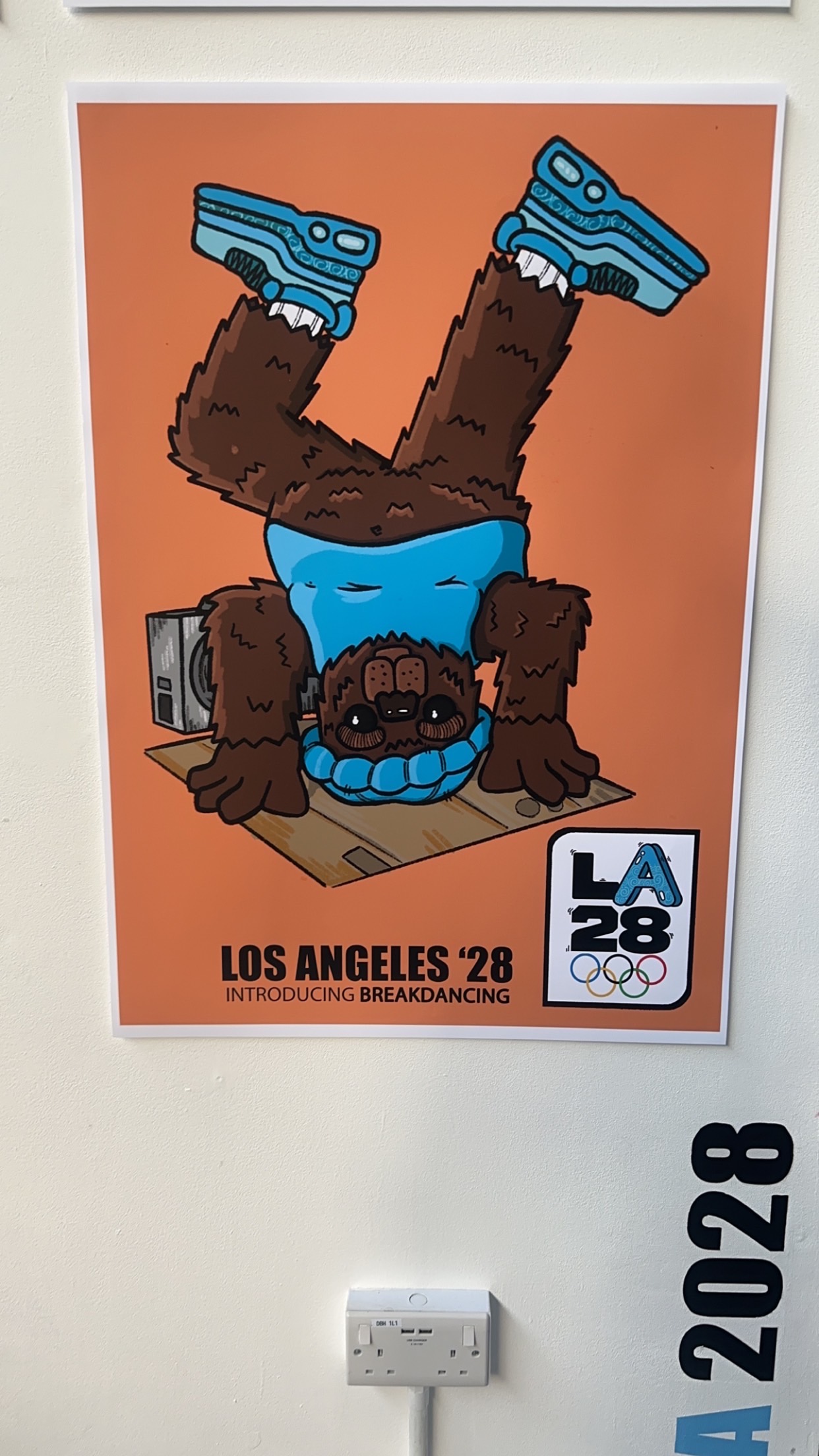 LA 2028 OLYMPICS
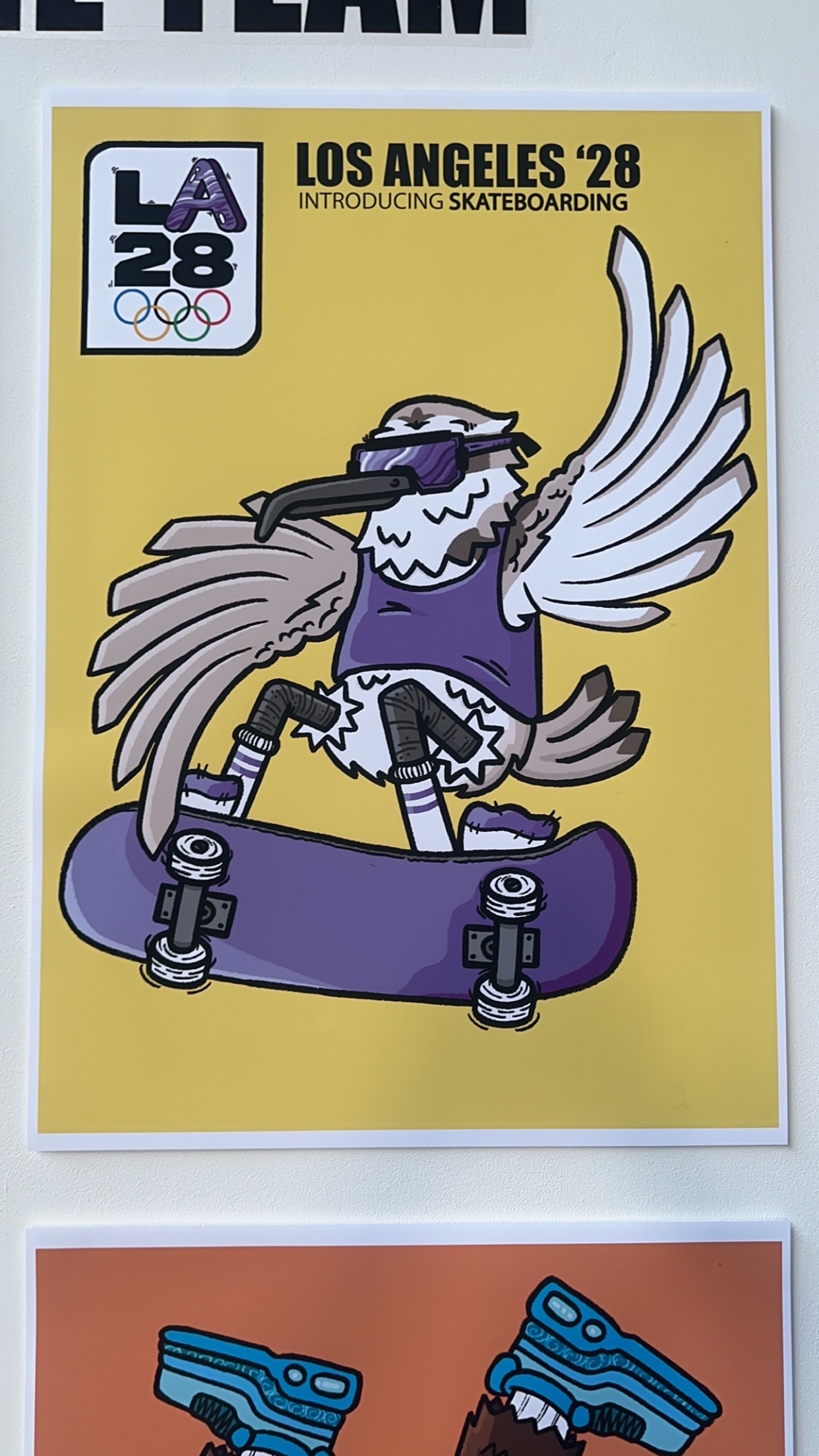 LA 2028 OLYMPICS
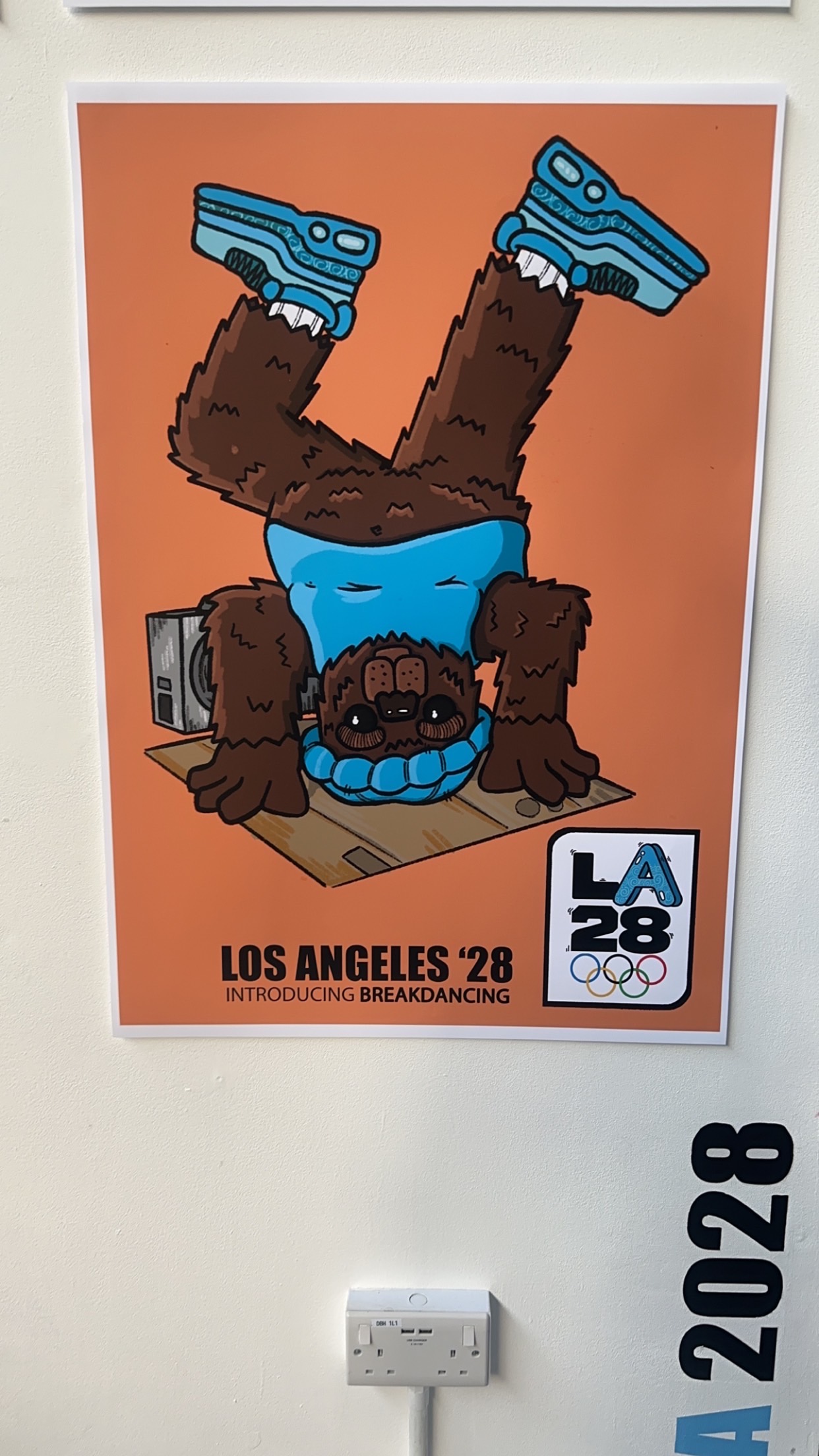